Classifying Animals
Vertebrates
Invertebrates
Animals with a Backbone or Spinal Column
Most animals at the zoo are vertebrates.
There are 5 main groups!
Animals without a Backboneor Spinal Column
There are more invertebrates on earth than vertebrate on Earth!  98% of animals on earth are invertebrates.
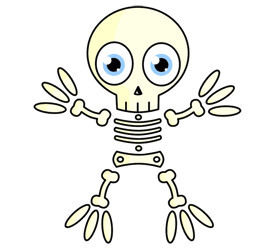 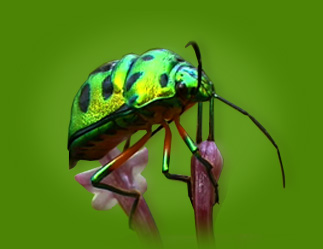 Vertebrates
Mammals
Fish
Birds
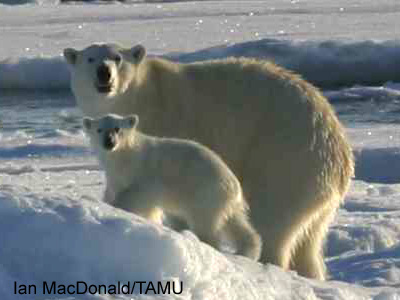 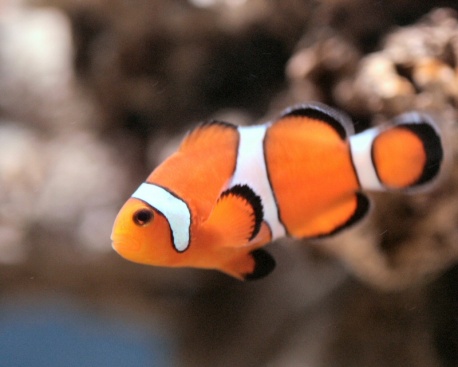 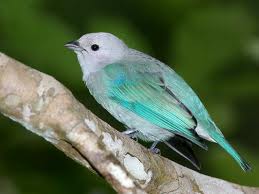 Reptiles
Amphibians
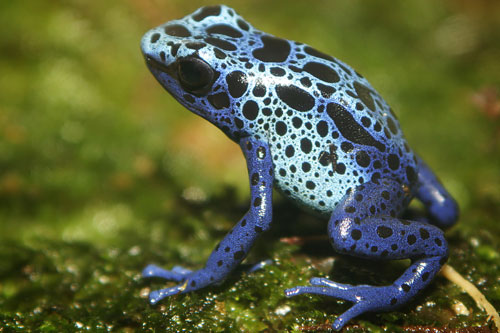 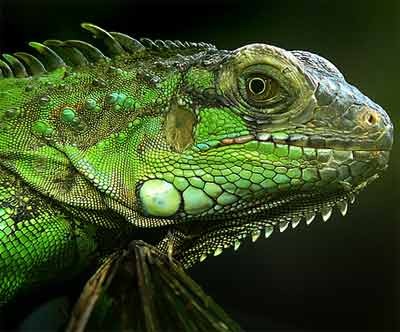 Classifying Animal
Mammalshttps://www.youtube.com/watch?v=FMfziR-VTPchttp://www.neok12.com/video/Mammals/zX6d6165767b617e5b075273.htm
Have hair or fur
Give birth to live young
Mammal mothers nurse their young milk
Have lungs and need air to breathe
Are warm blooded
Fast and smart
Are vertebrates
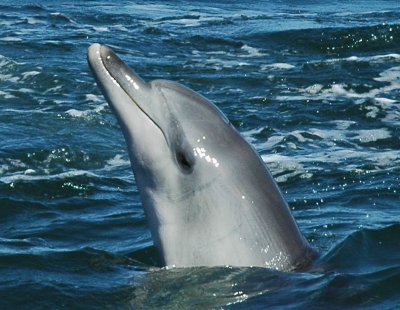 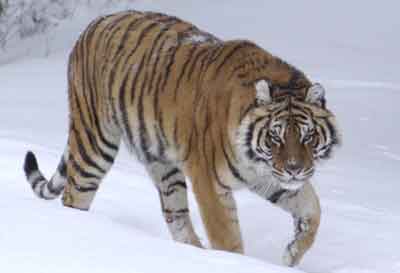 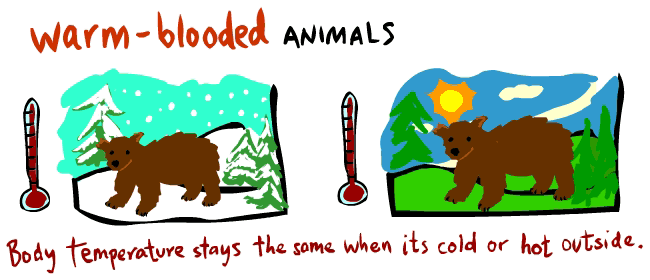 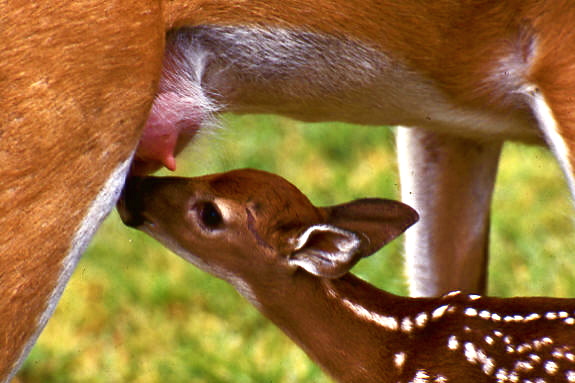 Classifying Animal
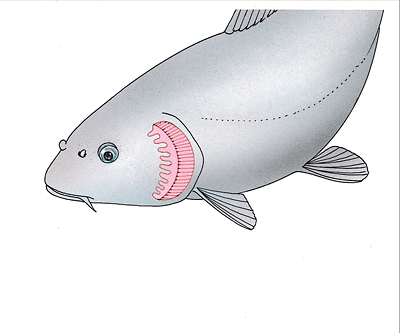 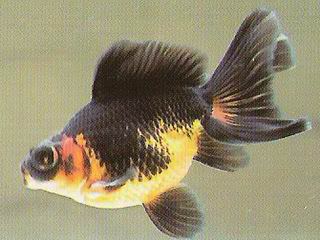 Fish
Breathe underwater using gills.
Have scales and fins that help them move underwater.
Are cold blooded.
Lay eggs to their babies.
Not all living things that live underwater are fish!
Have scales
Are vertebrates
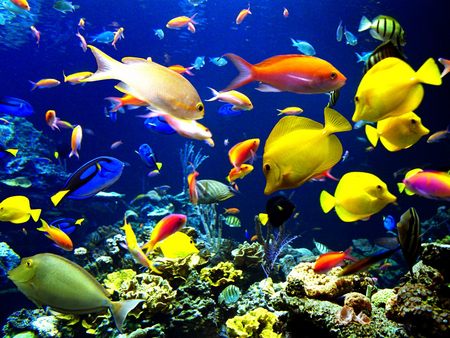 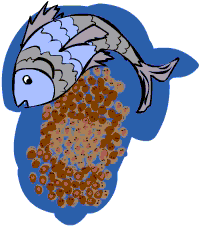 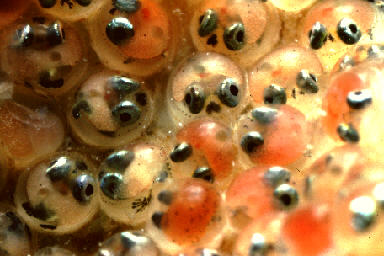 Classifying Animal
Birdshttps://www.youtube.com/watch?v=8vL_2rF8JHU
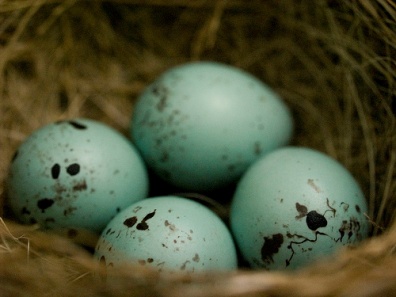 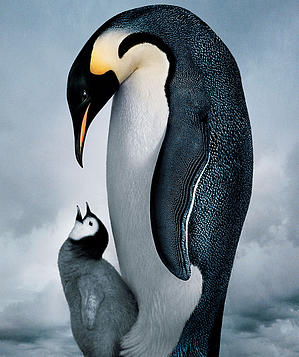 Have feathers,  two wings,  four limbs, and a beak.
Breathe using their lungs.
Lay eggs.
Are warm blooded.
Most birds fly!
Are vertebrates
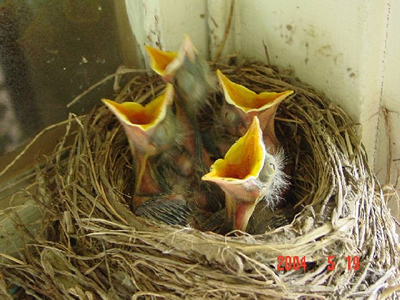 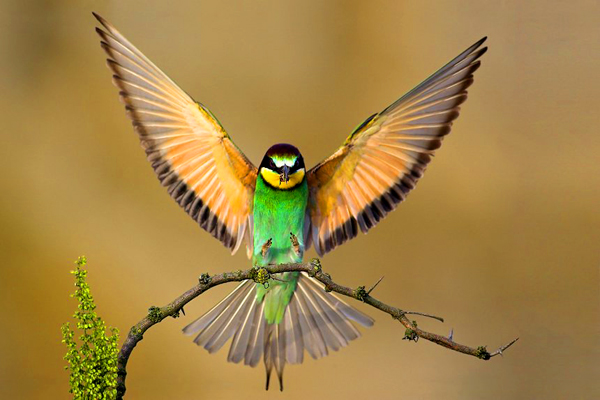 Classifying Animal
Reptiles
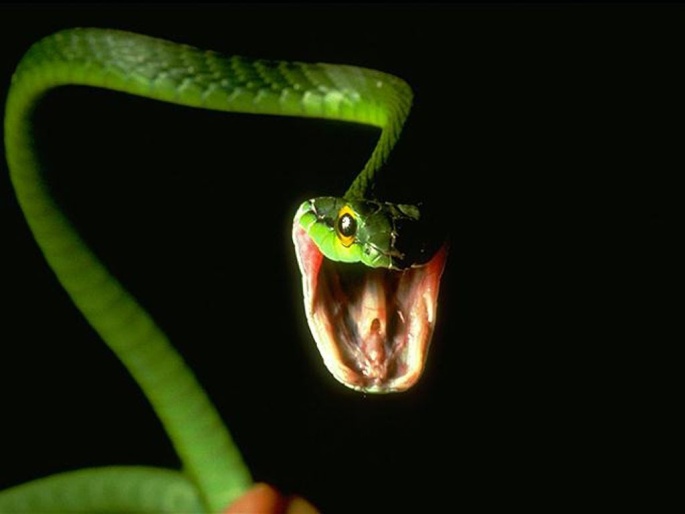 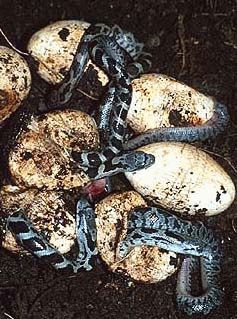 Have scales to cover body
Have lungs
Lay eggs on land
Are cold blooded
Use the sun to keep warm
Do not have ears
Are vertebrates
Most hibernate
Live on land and water
Most live in warm places
Some can be venomous
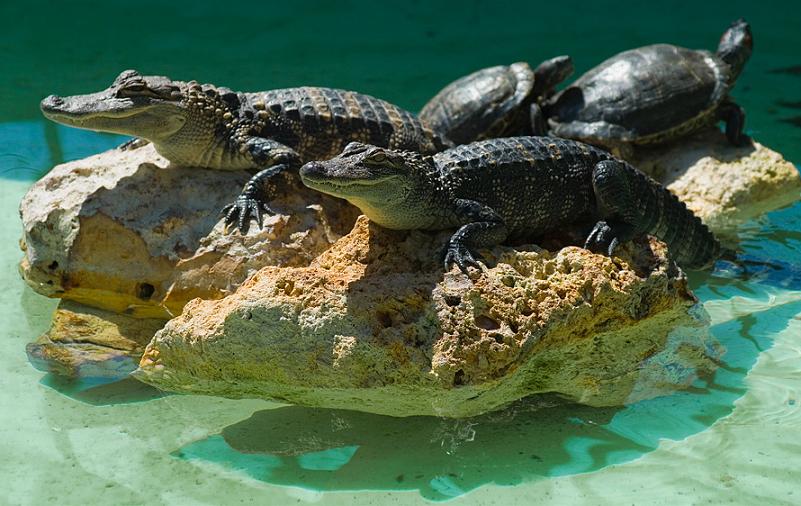 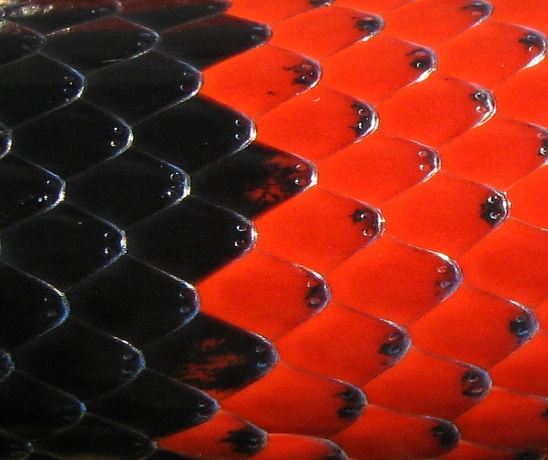 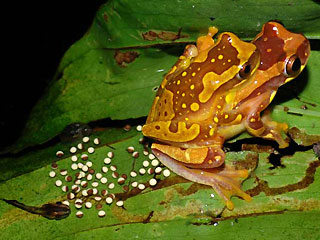 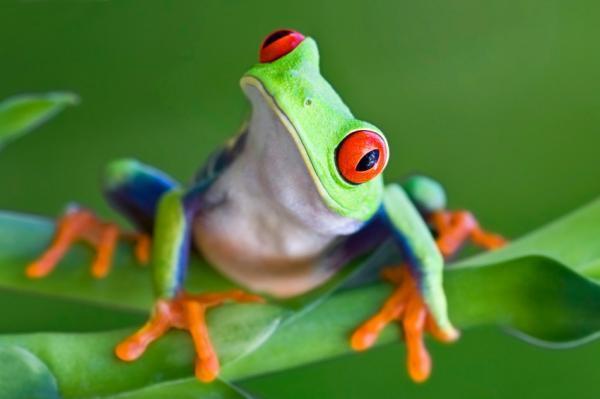 Amphibians
Live in land and water
Many undergo metamorphosis – start living underwater and using gills, and develop lungs to live in land
Are cold-blooded
Use the sun to keep warm
Lay eggs in water
Have moist skin
Have webbed feet
Breath through the skin
Are vertebrates
Amphibians mean double life
Camouflage
Some can be poisonous
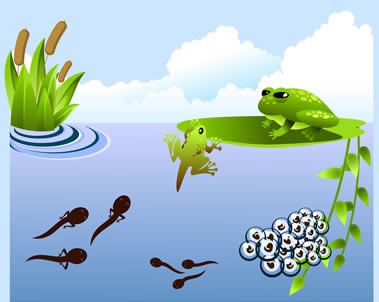 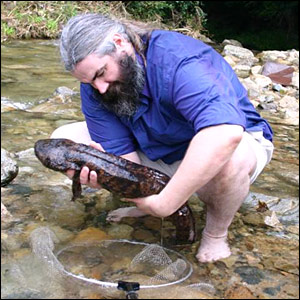 Invertebrates
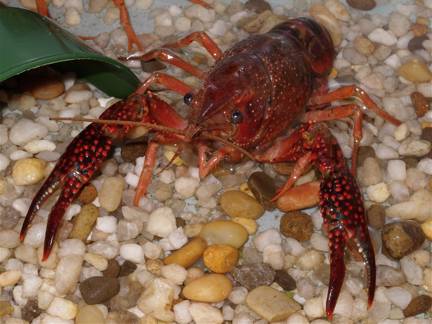 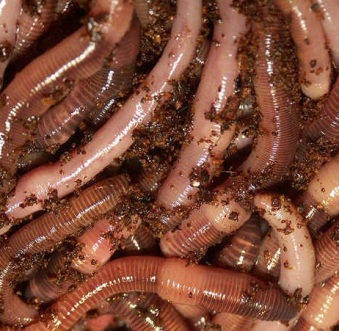 Arthropods
Worms
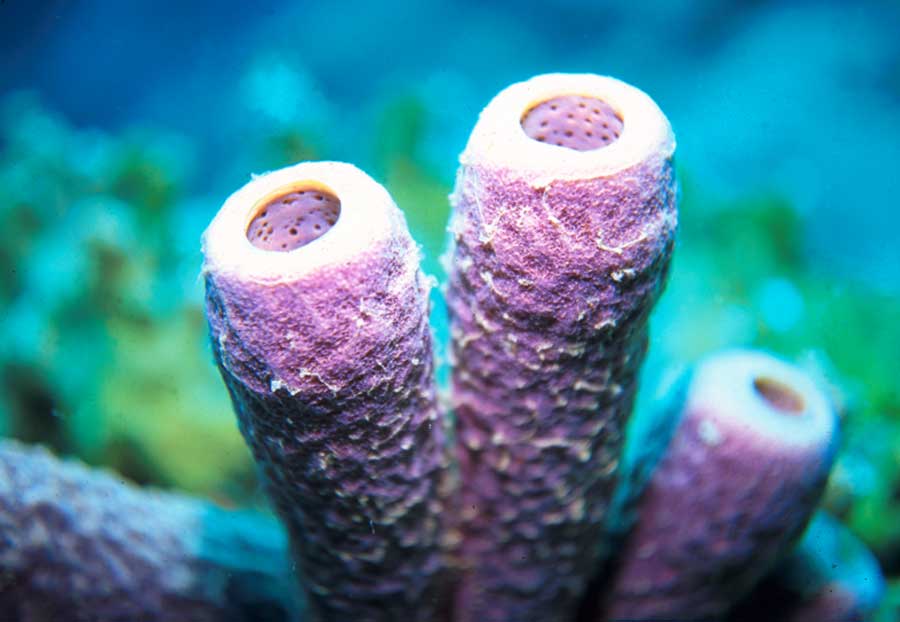 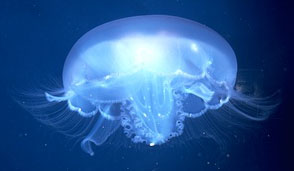 Coelenterates
Sponges
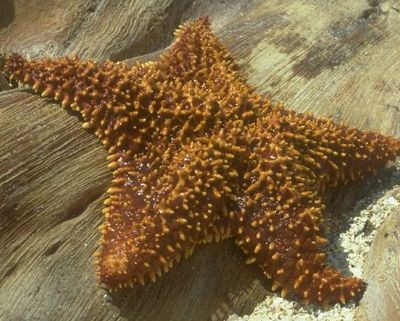 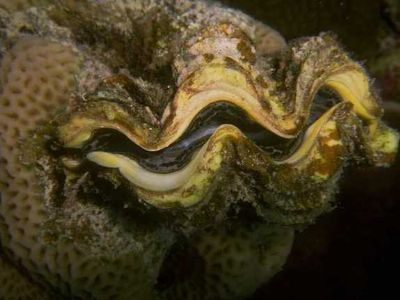 Echinoderms
Mollusks
Classifying Animal
Activity
Create your own animal!
Write a “Fact Sheet” about your animal (5 characteristics).
Draw a picture.
Write a story about your animal.
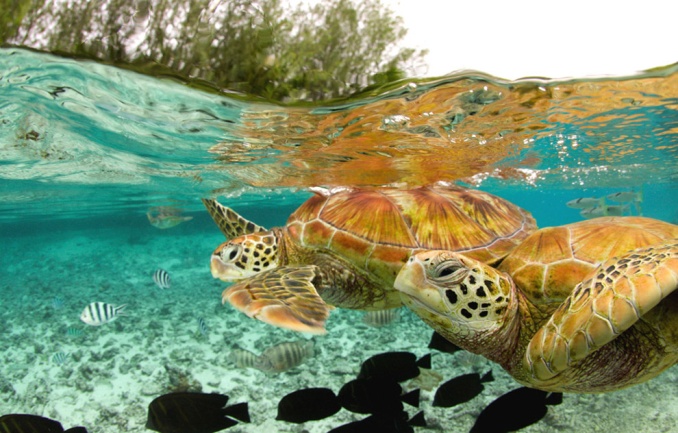 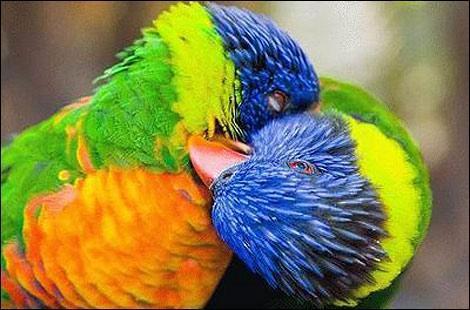 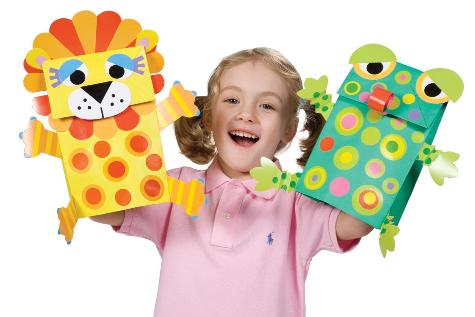